Лучшая практика
Оснащение автотранспортом
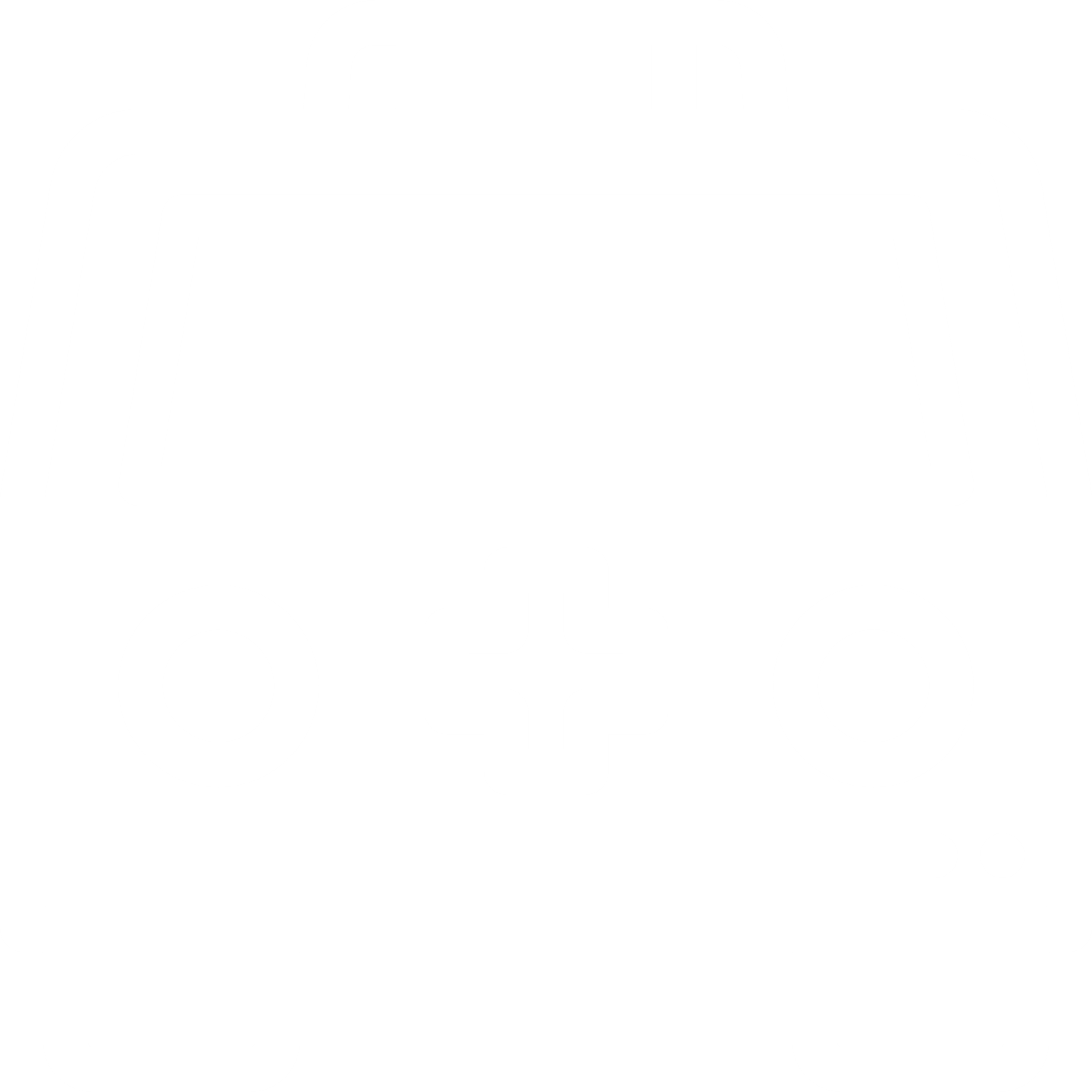 [Герб субъекта РФ]
фиксированнаяширина=3 см
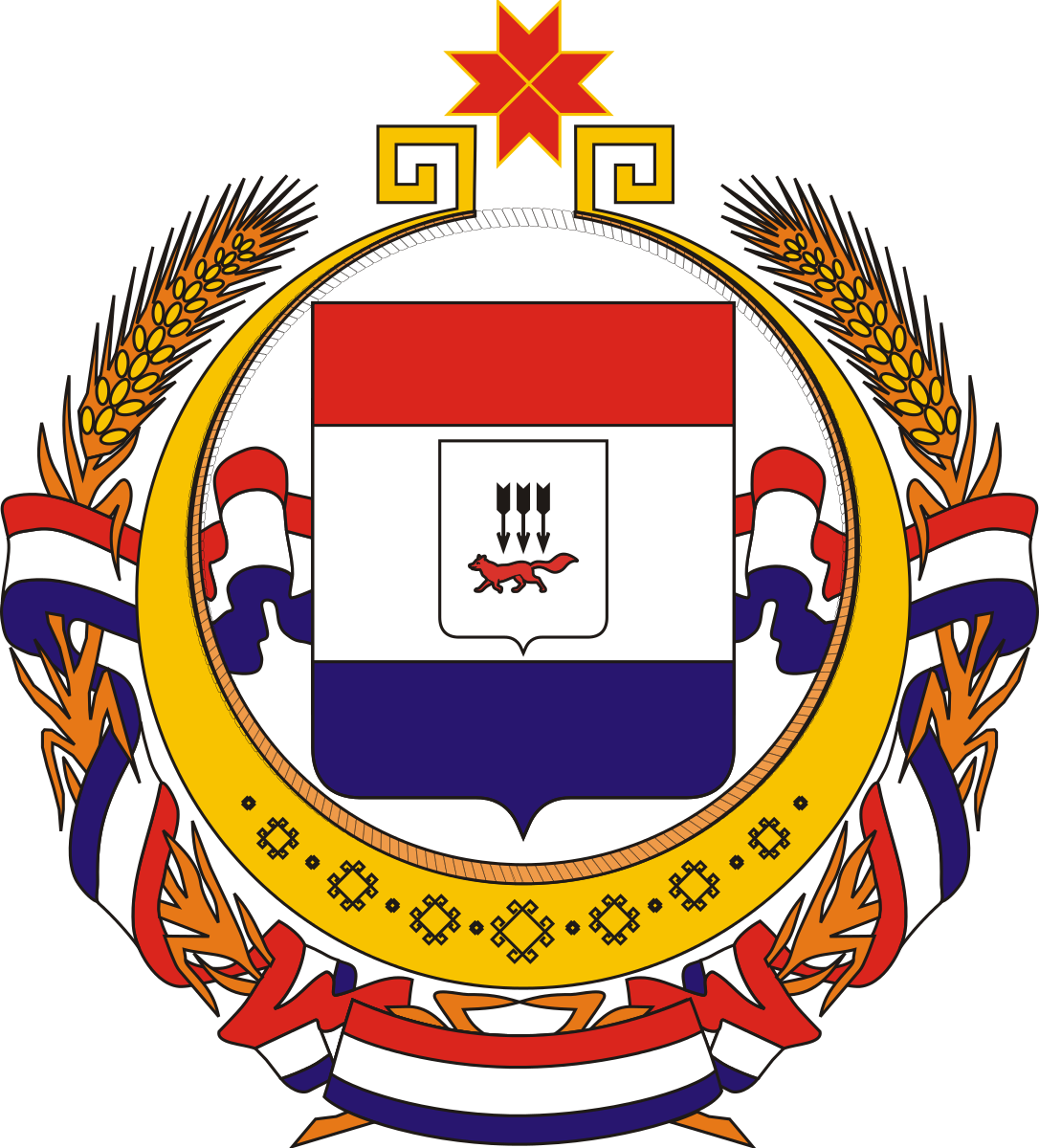 Республика Мордовия
Маркин Олег Валентинович
Министр здравоохранения Республики Мордовия
28.12.2022г.
http://minzdravrm.ru
[Герб]
ф/ш=1см
Республика Мордовия
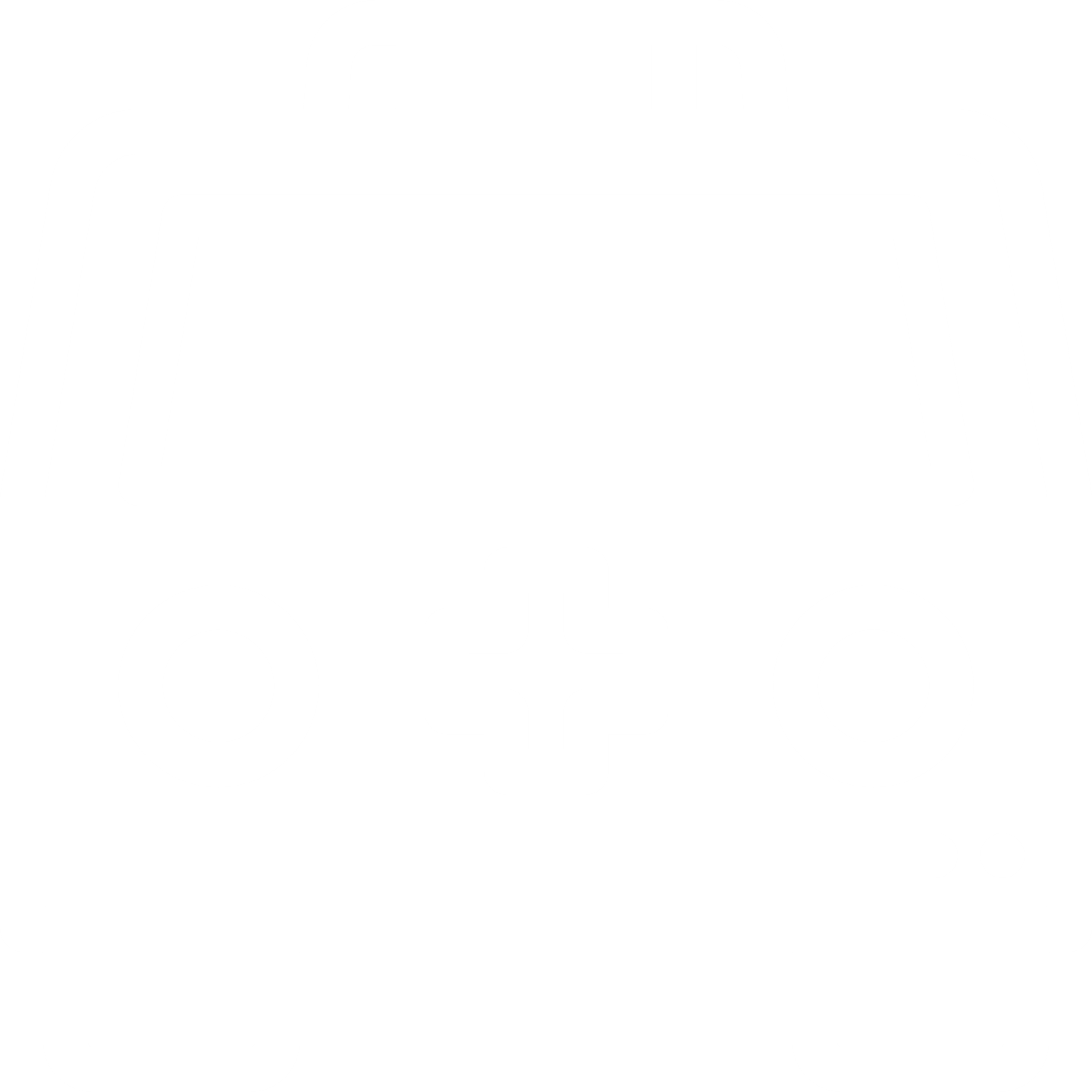 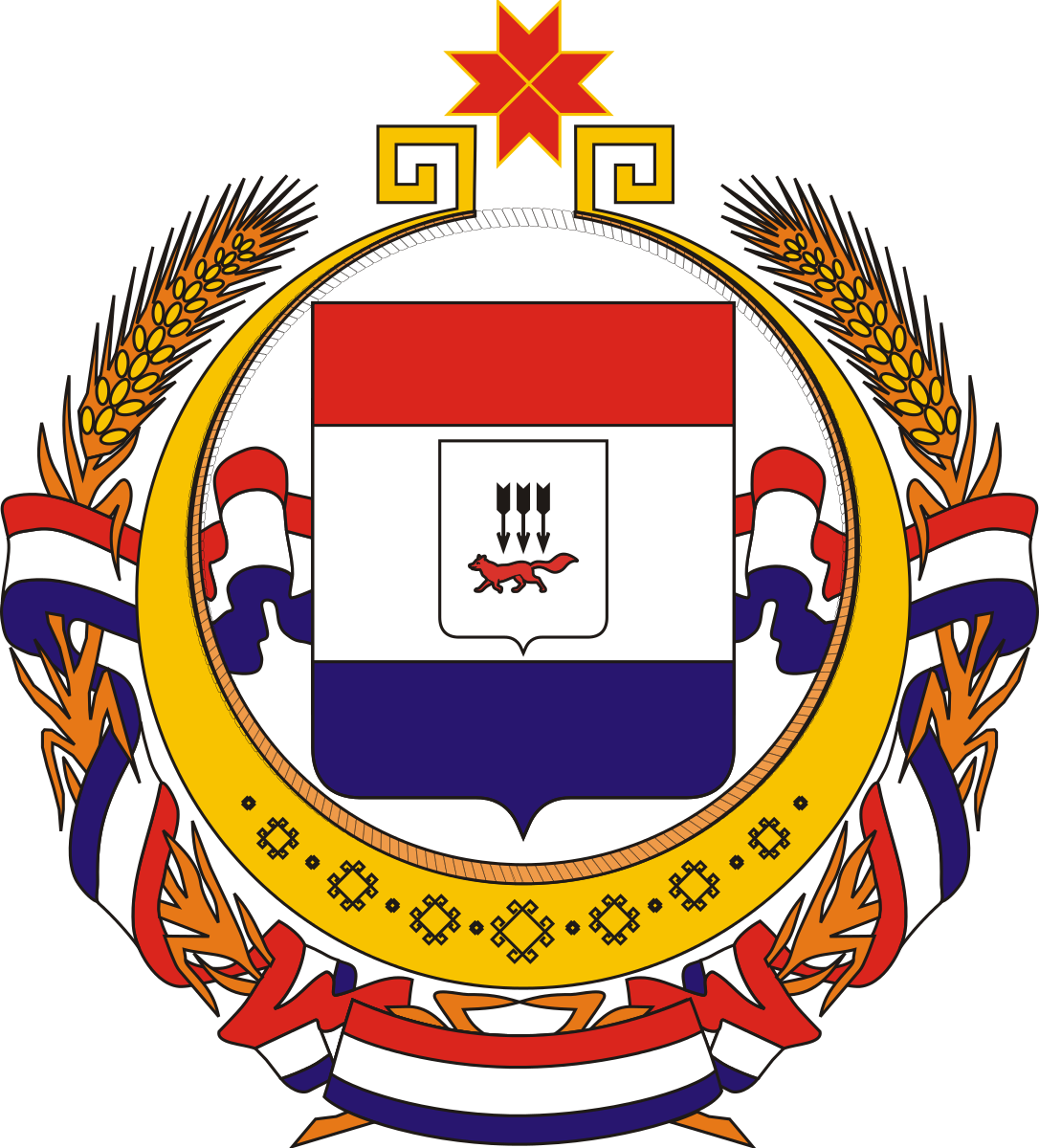 Характеристика региона
28.12.2022г.
770 673 чел.
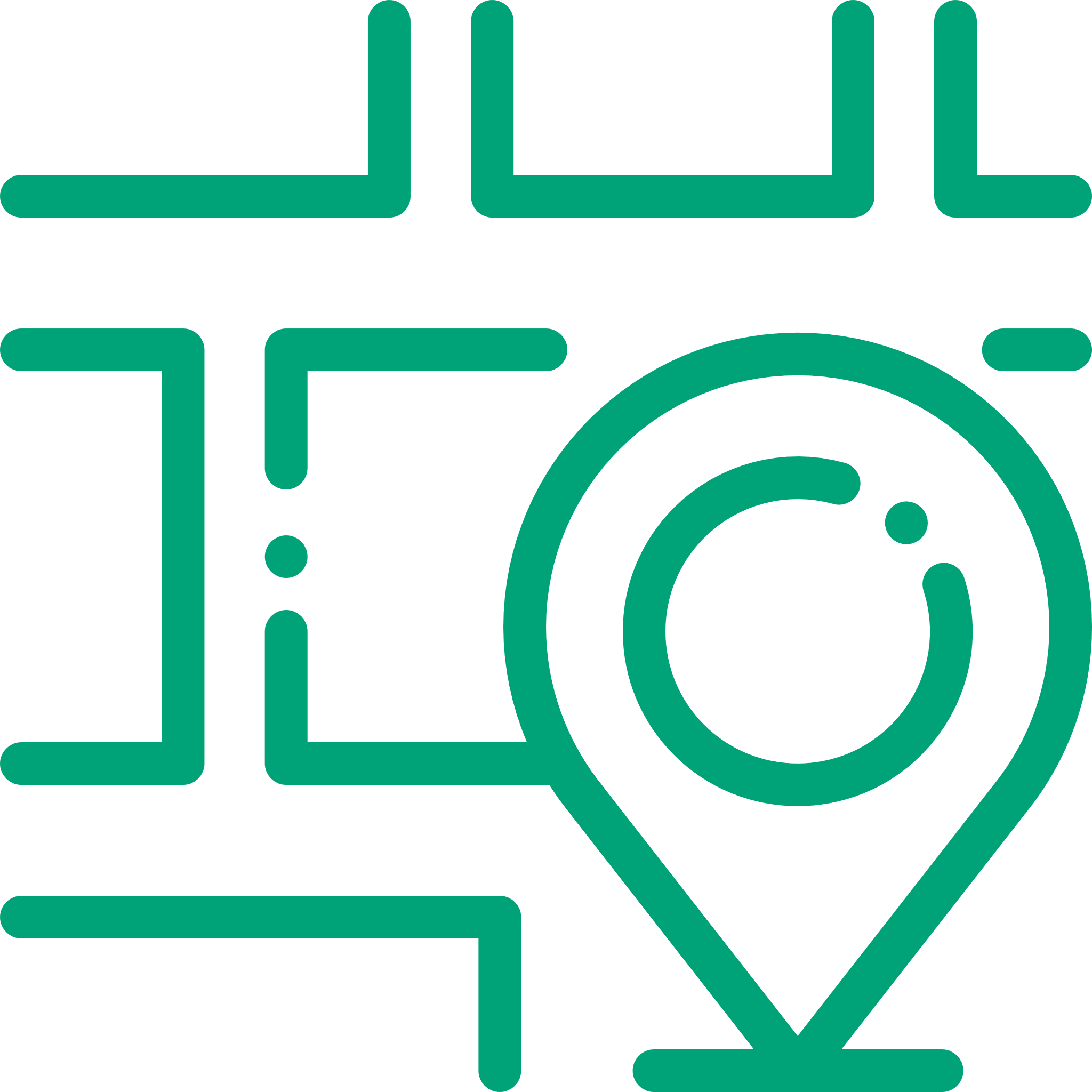 497 тыс. чел. (64%)
1255нас. пунктов
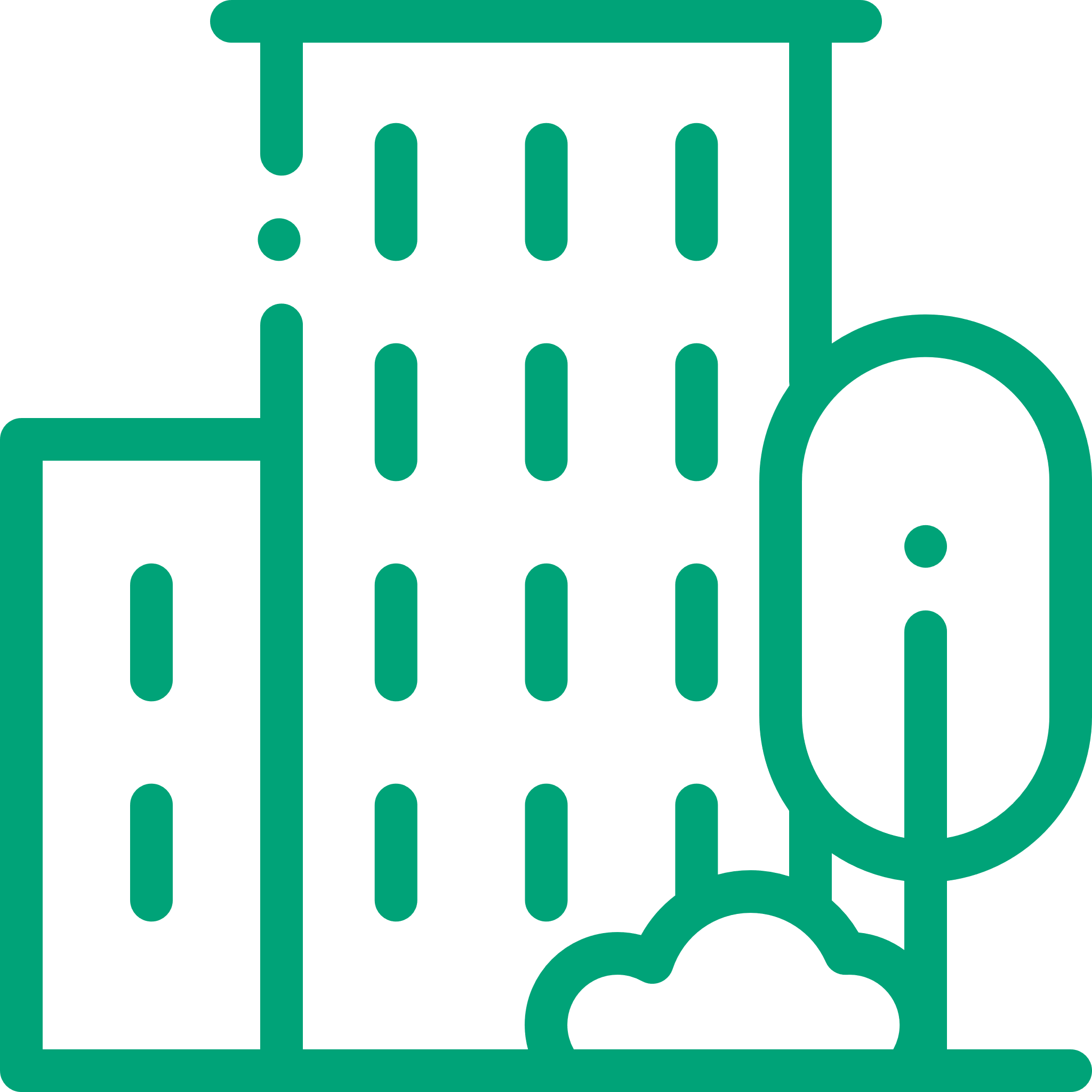 с проживающим населением
всего проживающего населения
городское население
274 тыс. чел. (36%)
28мед. организаций
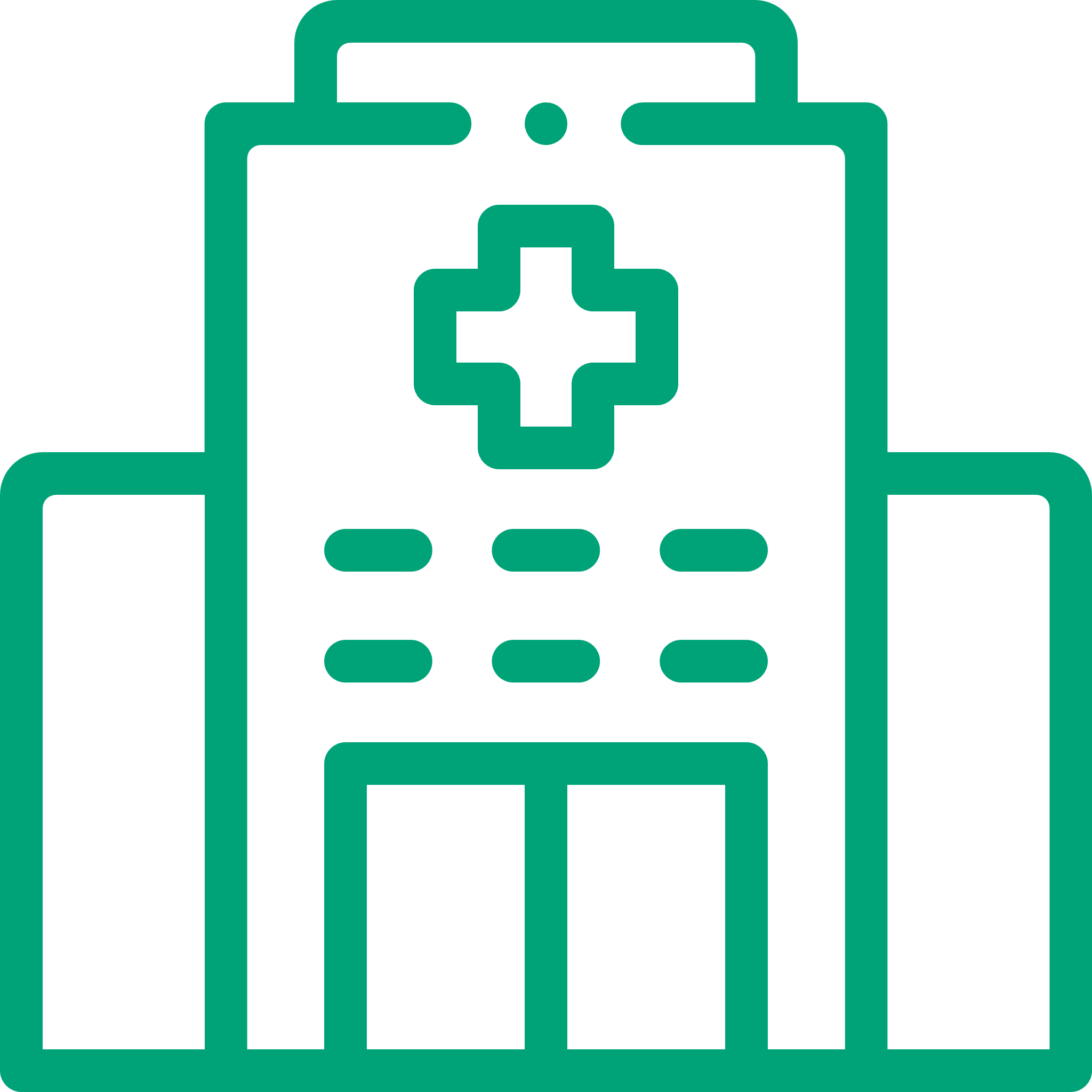 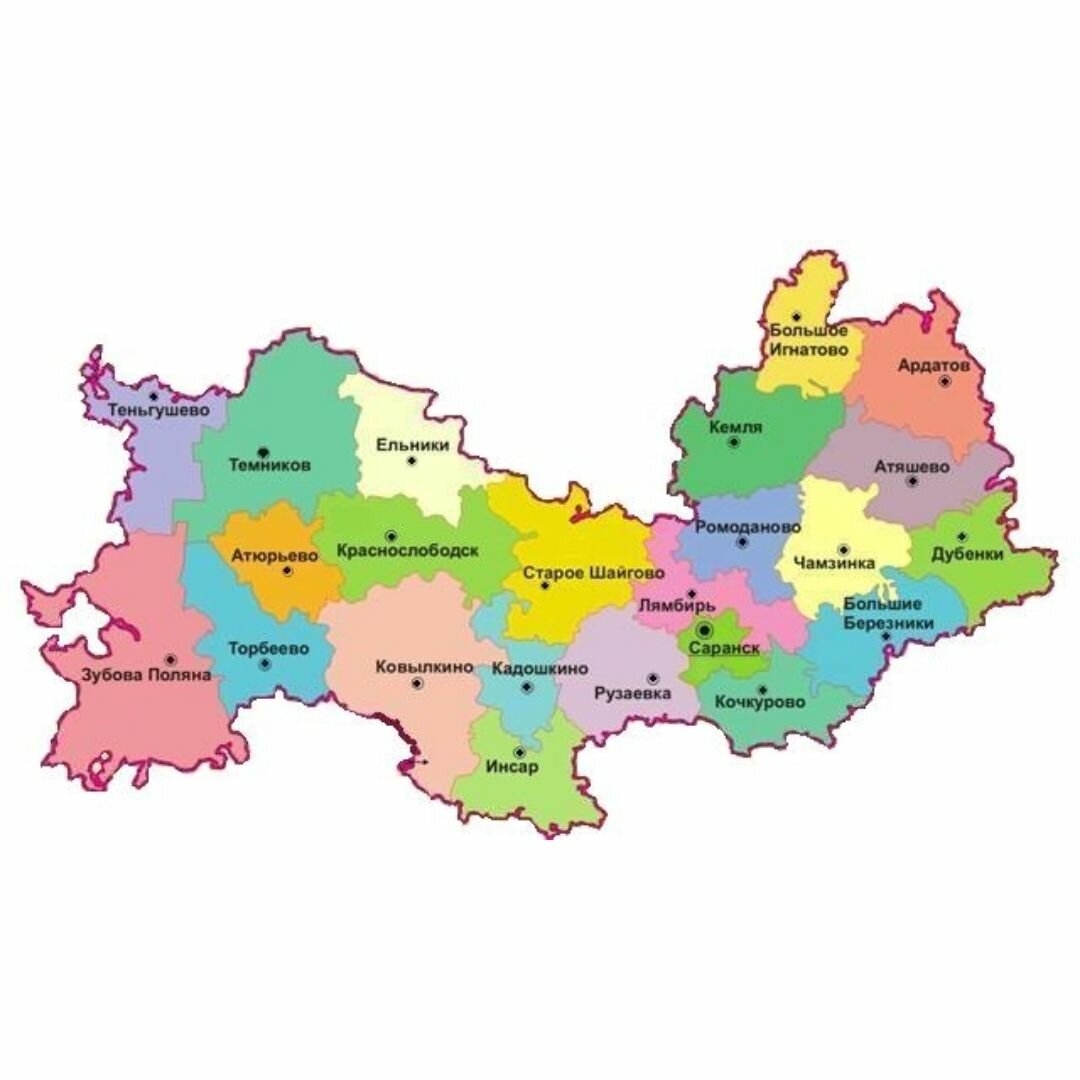 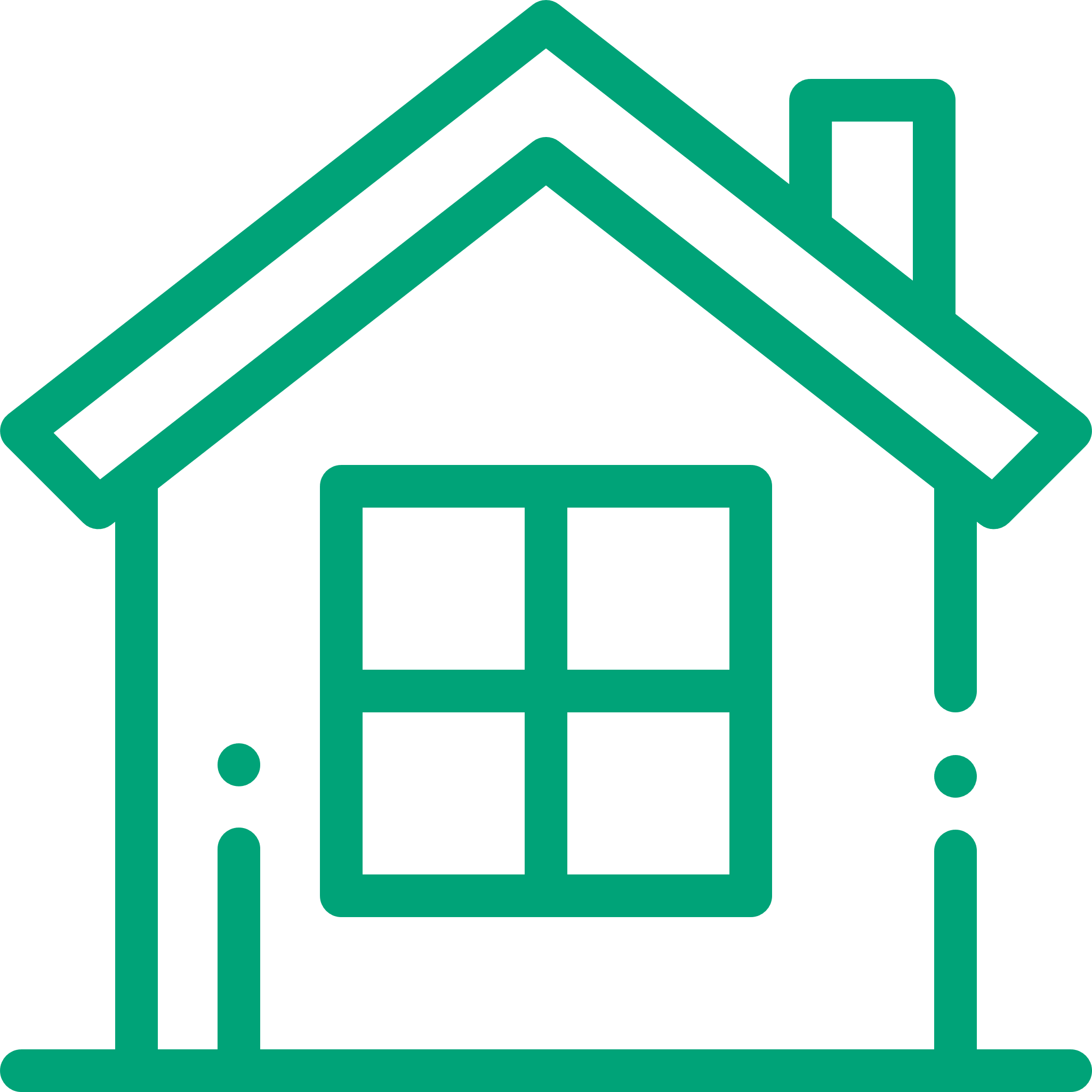 [Карта субъекта РФ]
длинная сторона=9 см
сельское население
участники региональной программы
0
мед. организаций
ФМБА России
[Герб]
ф/ш=1см
Республика Мордовия
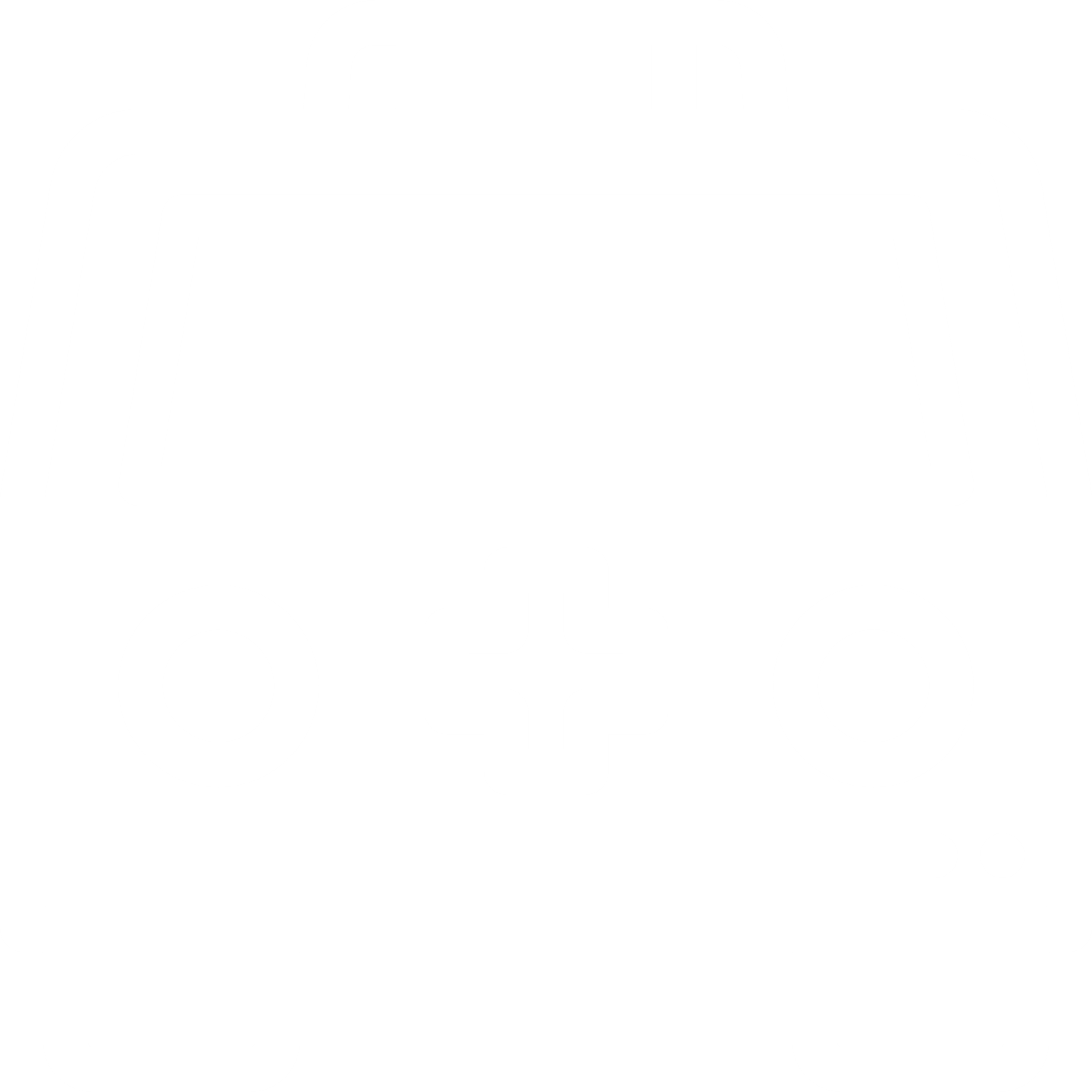 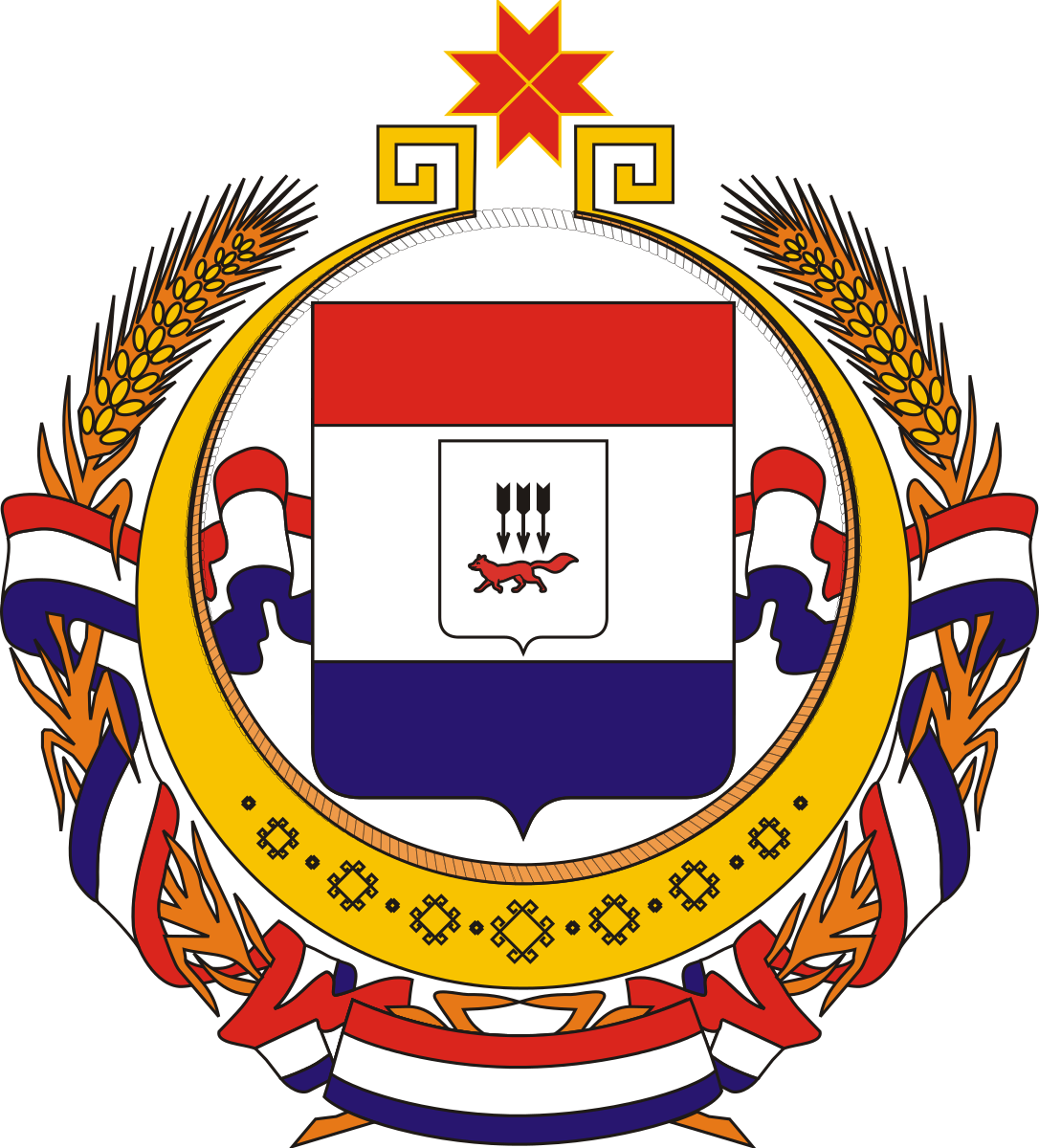 Изменения (внешний вид)
28.12.2022г.
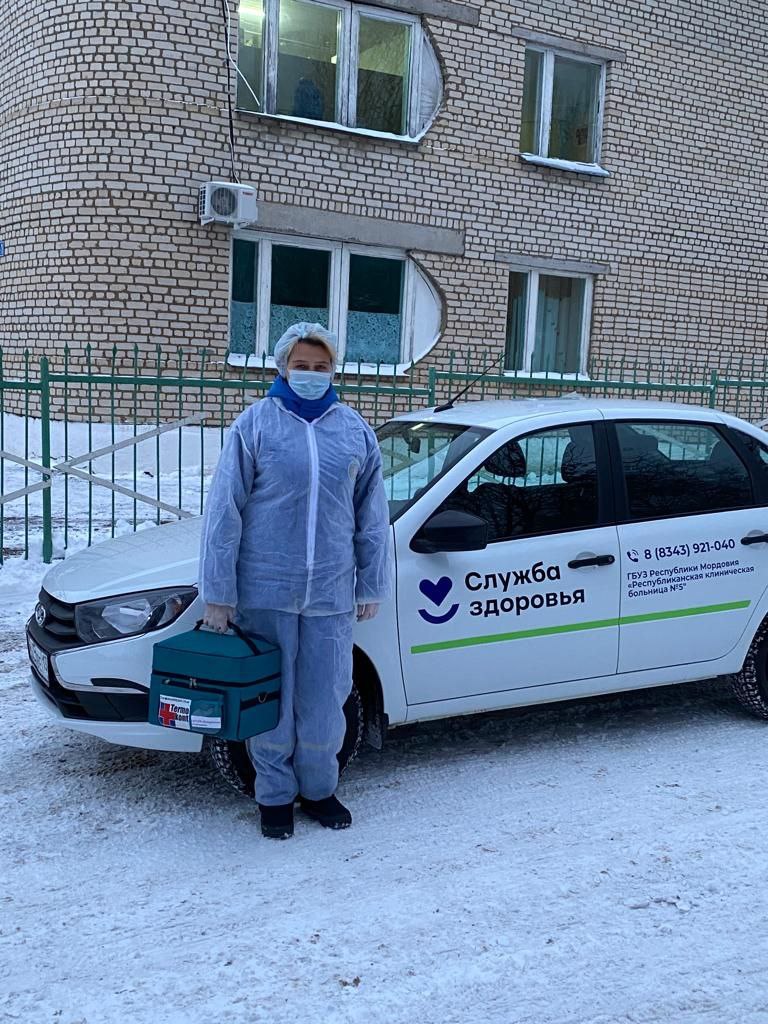 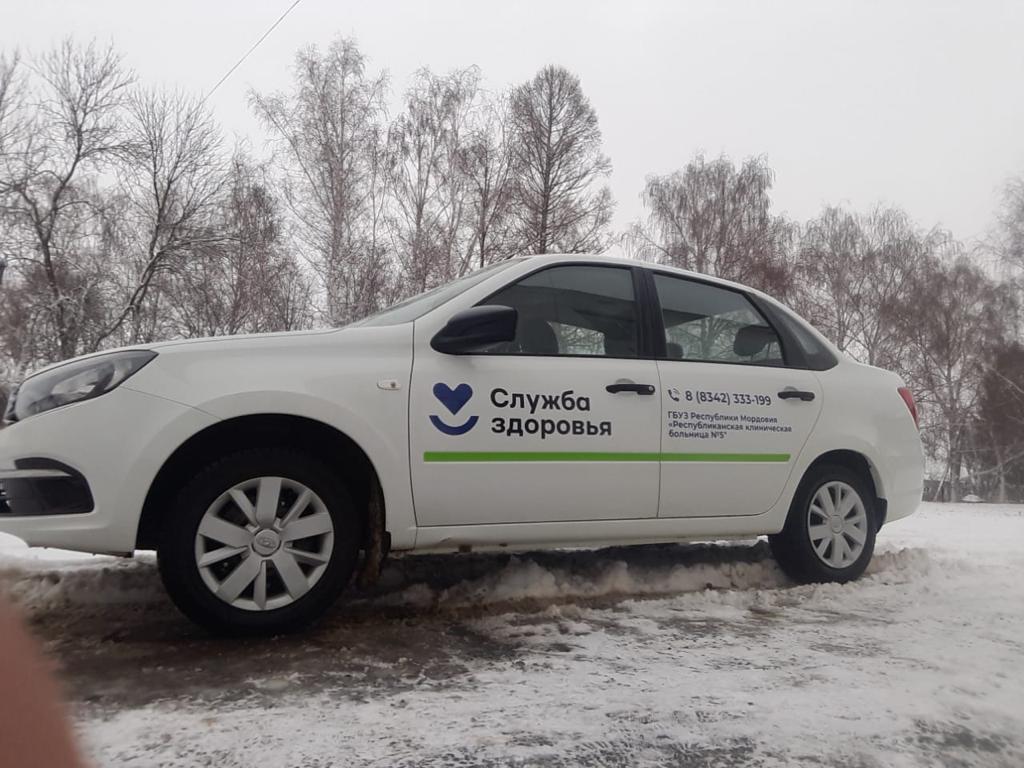 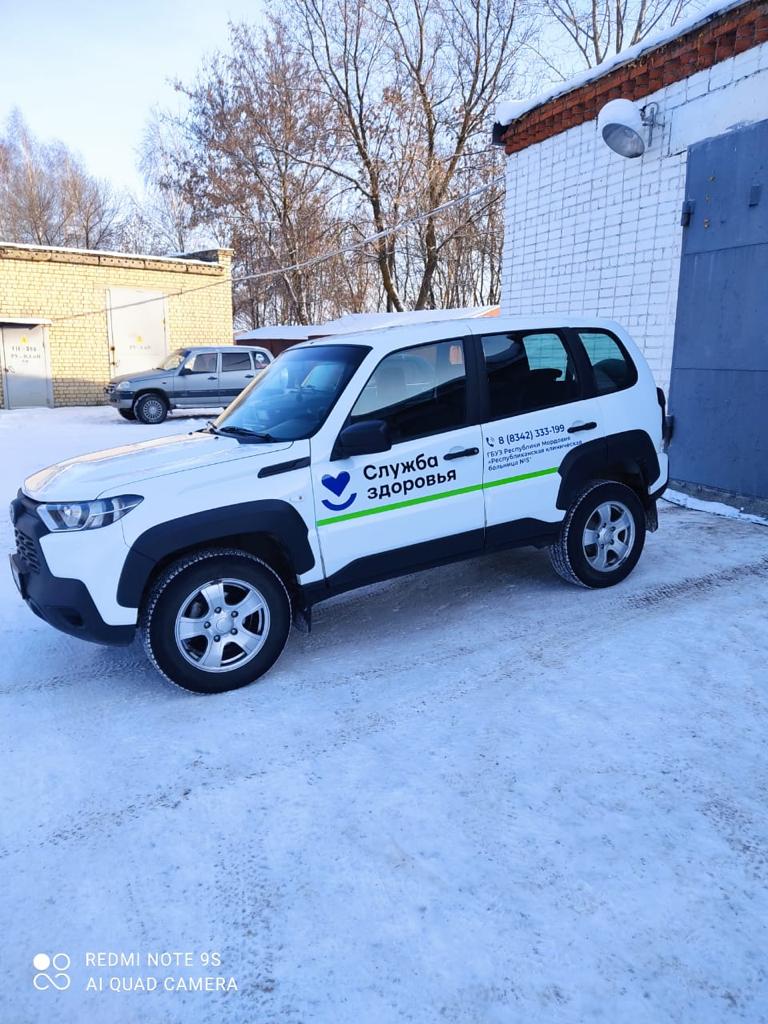 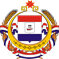 Изменения (позитивные)      28.12.2022г                      Республика Мордовия
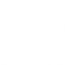 Территория
в сельской местности,  обслуживаемая
автотранспортом ПМПЗЗ
с 2021 года

направление
выезда автомобиля
место закрепления  автомобиля
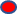 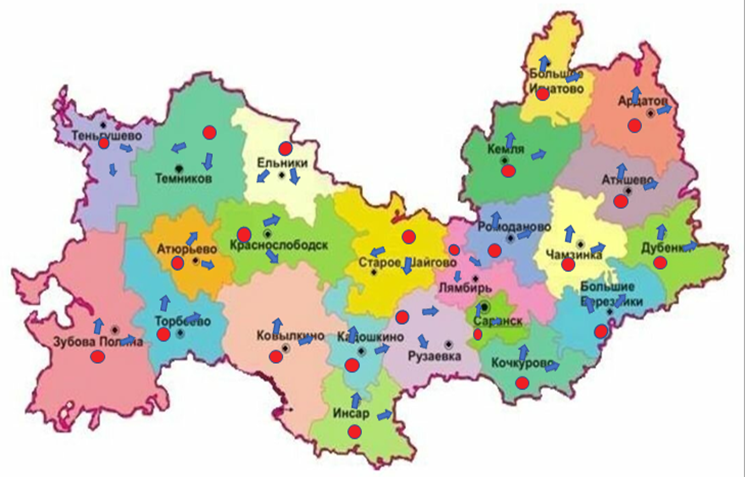 Увеличилось количество выездов  медработников к больным на дом
Увеличилось количество доставленного  биоматериала в лабораторию
Увеличилось количество доставленных пациентов в поликлинику
Автотранспорт используется и будет использоваться в дальнейшем для перевозки медицинских работников до места жительства пациентов, доставки пациентов в медицинские организации. Увеличение количества автотранспорта позволило кратно повысить доступность медицинской помощи пациентам в сельской местности.